Linear Statistical Modelsas a First Statistics Coursefor Math Majors
George W. Cobb
Mount Holyoke College
GCobb@MtHolyoke.edu

CAUSE Webinar
October 12, 2010
Overview
A.  Goals for a first stat course 
			for math majors
B.  Example of a modeling challenge
C.  Examples of methodological challenges
D.  Some important tensions
E.  Two geometries
F.  Gauss-Markov Theorem
G.  Conclusion
A.  Goals for a First Statistics Course for Math Majors :
1.  Minimize prerequisites
2.  Teach what we want students to learn
	- Data analysis and modeling
	- Methodological challenges
	- Current practice
3.  Appeal to the mathematical mind
	- Mathematical substance
	- Abstraction as process
	- Math for its own sake
B.  A Modeling Challenge:Pattern only – How many groups?
B.  A Modeling Challenge:Pattern plus context:  two lines?
B.  A Modeling Challenge:Lurking variable 1:  The five solid dots
B. A Modeling Challenge:Lurking variable 1:  The five solid dots
B.  A Modeling Challenge:Lurking variable 2 – confounding
B.  A Modeling Challenge:Lurking variable 2 – confounding
B.  A Modeling Challenge:Lurking variable 2 -- confounding
B. The Modeling Challenge:  summary
Do the data provide evidence of discrimination?
Alternative explanations
		based on classical economics
Additional variables:
           percent unemployed  in the subject
           percent non-academic jobs in the subject
           median non-academic salary in the subject
Which model(s) are most useful ?
C. Methodological Challenges
How to “solve” an inconsistent linear system?
		Stigler, 1990:  The History of Statistics
How to measure goodness of fit?
		(Invariance issues)
How to identify influential points?
		Exploratory plots
How to measure multicolinearity?

Note that none of these require any assumptions about probability distributions
D. Some Important Tensions
Data analysis v. methodological challenges
Abstraction:  Top down v. bottom up
Math as tool v. math as aesthetic object
Structure by dimension v. structure by assumptions

       Distribution                 Number of covariates
      assumptions            One            Two            Many

       A.  None
       B.  Moments
       C.  Normality

5.  Two geometries
D4. Structure by assumptions
No distribution assumptions about errors
  1.  Inconsistent linear systems; OLS Theorem
  2.  Measuring fit and correlation
  3.  Measuring influence and the Hat matrix
  4.  Measuring multicolinearity

B.  Moment assumptions:  E{e}=0, Var{e}=s2I
 1.  Moment Theorem:  EV and Var for OLS estimators
 2.  Variance Estimation Theorem:  E{MSE} = s2
 3.  Gauss-Markov Theorm:  OLS = BLUE

C.  Normality assumption:  e ~ N
D4. Structure by assumptions
Normality assumption:  e ~ N
 1.  Herschel-Maxwell Theorem
 2.  Distribution of OLS estimators
 3.  t-distribution and confidence intervals for  bj
 4.  Chi-square distribution and confidence interval for  s2
 5.  F-distribution and nested F-test
E. Two Geometries:the Crystal Problem (Tom Moore, Primus, 1992)
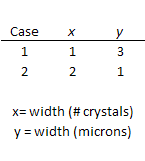 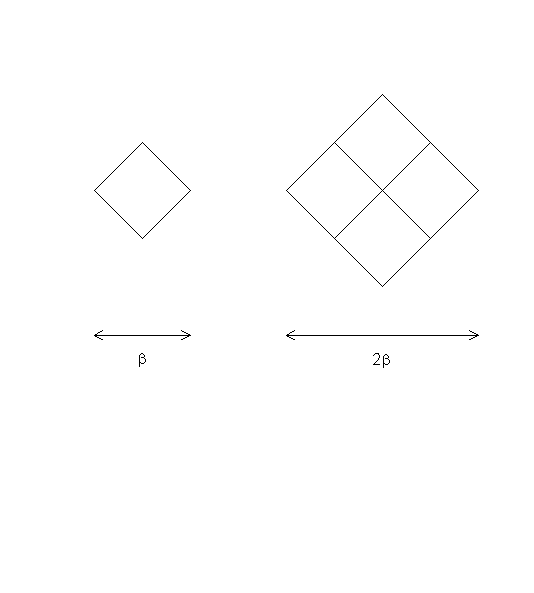 y1 = b + e1      y2 = 2b + e2
E. Two Geometries: Crystal Problem    Individual Space		 Variable Space
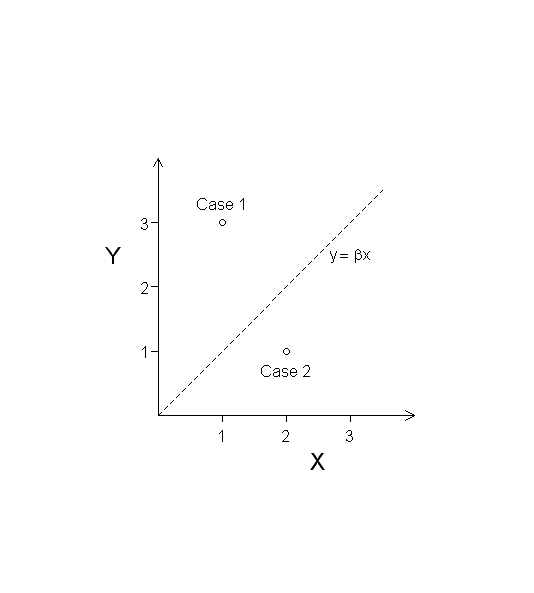 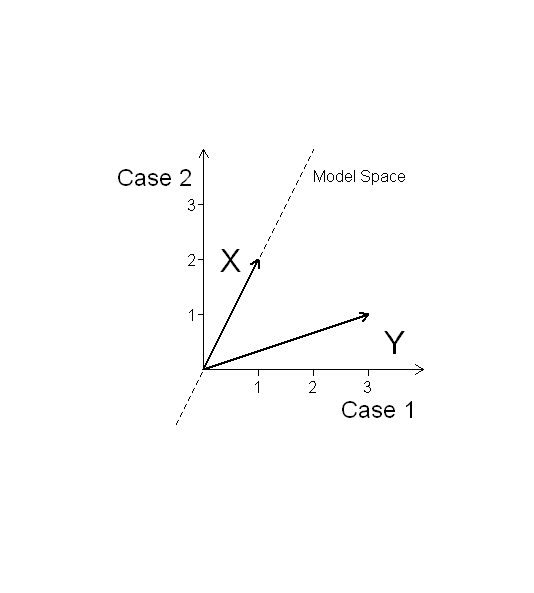 Point = Case		     	     Vector = Variable
		Axis = Variable			     Axis = Case
F.  Gauss-Markov Theorem:
Crystal Example:    y1 = b + e1,   y2 = 2b + e2
LINEAR:    estimator = a1y1 + a2y2
UNBIASED:    a1b + a22b = b, i.e. a1 + 2a2 = 1.
Ex:  y1 = 1y1 + 0y2	 	 a = (1, 0)T
Ex:  (1/2)y2 = 1y1 + 0y2	 a = (0, 1/2)T
Ex:  (1/5)y1 + (2/5)y2	 a = (1/5, 2/5)T
BEST:    SD2(aTy) = s2|a|2	   best = shortest  a
THEOREM:	OLS = BLUE
F.  Gauss-Markov Theorem:Coefficient Space for the Crystal Problem
F.  Gauss-Markov Theorem:Estimator  y1 = (1,0)(y1,y2)T
B.
F.  Gauss-Markov Theorem: Estimator  y2/2 = (0,1/2)(y1,y2)T
B.
F.  Gauss-Markov Theorem: OLS estimator  = (1/5,2/5)(y1,y2)T
B.
F.  Gauss-Markov Theorem:The Set of Linear Unbiased Estimators
B.
F.  Gauss-Markov Theorem:LUEs form a translate of error space
B.
F.  Gauss-Markov Theorem:OLS estimator lies in model space
B.
F.  Gauss-Markov Theorem:Four Steps plus Pythagoras
1.  OLS estimator is an LUE
2.  LUEs of βj are a flat set in n-space
3.  LUEs of 0 = error space
4.  OLS estimator lies in model space
G.  Conclusion:A Least Squares Course can be
1.  Accessible
	- Requires only Calc. I and matrix algebra
2.  A good vehicle for teaching data modeling
3.  A sequence of methodological challenges
4.  Mathematically attractive
	- Mathematical substance
	- Abstraction as process
	- Math as tool and for its own sake
5.  A direct route to current practice
	- Generalized linear models
	- Correlated data, time-to-event data
	- Hierarchical Bayes